2024-01-25
Kvalitetsregistret som livlina !
Hanna Hermansson, Rehabiliteringsmedicin, Södra Älvsborgs Sjukhus
2024-01-25
Jan 2022
Ett skamset Borås får höra att man ligger sämst till i Sverige på regristrering för 2021…..
Orsak:”Gungning i verksamhet”, pandemi och alla inte hunnit lära sig nya systemet.
50% sjukskriven pågrund av ryggproblem, arbete hemifrån.
Något måste göras!
2024-01-25
Kartläggning/nya rutiner
ICF plockades bort
Färre registrerare
Anpassade SVEREH´s mallar till resp yrkeskategori.
2024-01-25
Kampanj!
2024-01-25
Uppföljning
Ibland ”hackar” systemet
Kontrollant behövs alltid
Stor förbättring
2024-01-25
Uppföljning av nya rutiner
Ibland ”hackar” systemet
Kontrollant behövs alltid
Stor förbättring
2024-01-25
Stora möjligheter till uttag
Kvalitet in i registret ger stora möjligheter att använda siffror till olika möjligheter
”CARF”-data
Specifik data för att stödja olika utvecklingsprojekt/resursplanering
Att ligga i fas innebär möjlighet till kontinuerlig uppföljning, inte bara på årsbasis
2024-01-25
Kvalitetsregistrets roll i omställningsprojekt i Borås
Pilotprojekt: Minska antalet slutenvårdplatser, öppna upp för dagrehab
Lång kö till dagrehab
Demografisk data slutenvård - strategier hade omedvetet ändrat den totalt
2024-01-25
Beviljat pilotprojekt!
2024-01-25
UPPFÖLJNING PILOTPROJEKT
LEDNING KRÄVDE MÅNADSRAPPORT
- MEDELVÅRDTID
- TID FRÅN BESLUT TILL INSKRIVNING
- RESULTAT
- NÖJDHET
- TILLGÄNGLIGHET
2024-01-25
Låt frågan styra uttag!
FÅR DU UT DET VIA FÄRDIGA RAPPORTER?
LETA I ALL DATA – KRÄVER TID, MEN MÅNGA GÅNGER VÄRT!
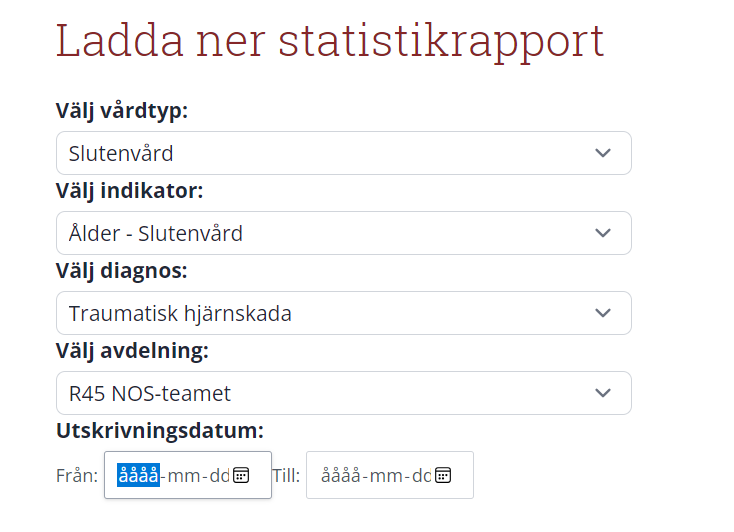 TIPS!
2024-01-25
Variabellista_SveReh förenklad
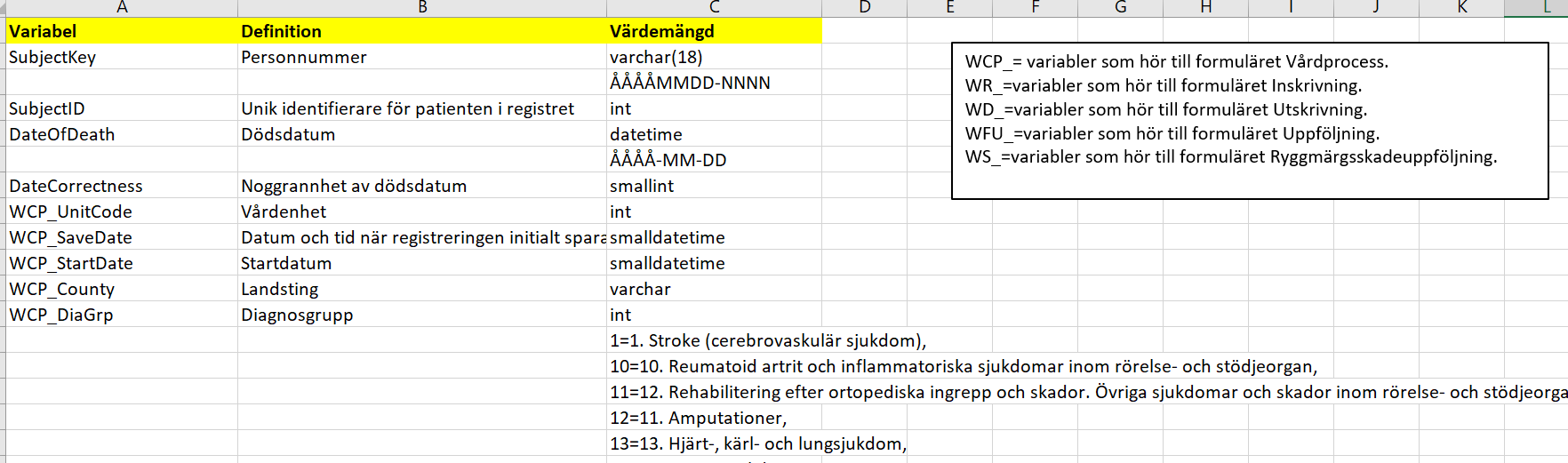 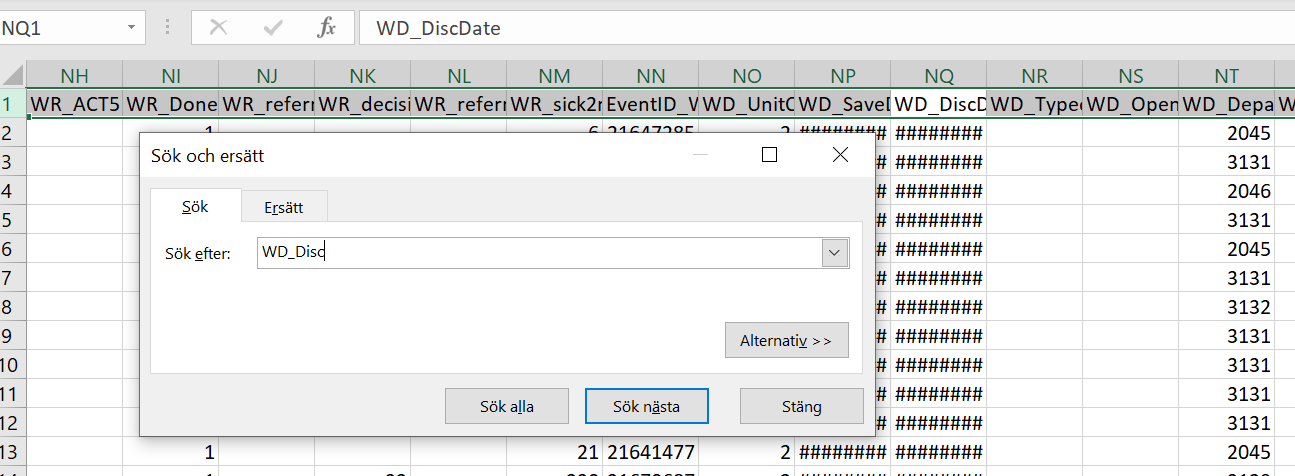 2024-01-25
Frågor
hanna.e.hermansson@vgregion.se
2024-01-25